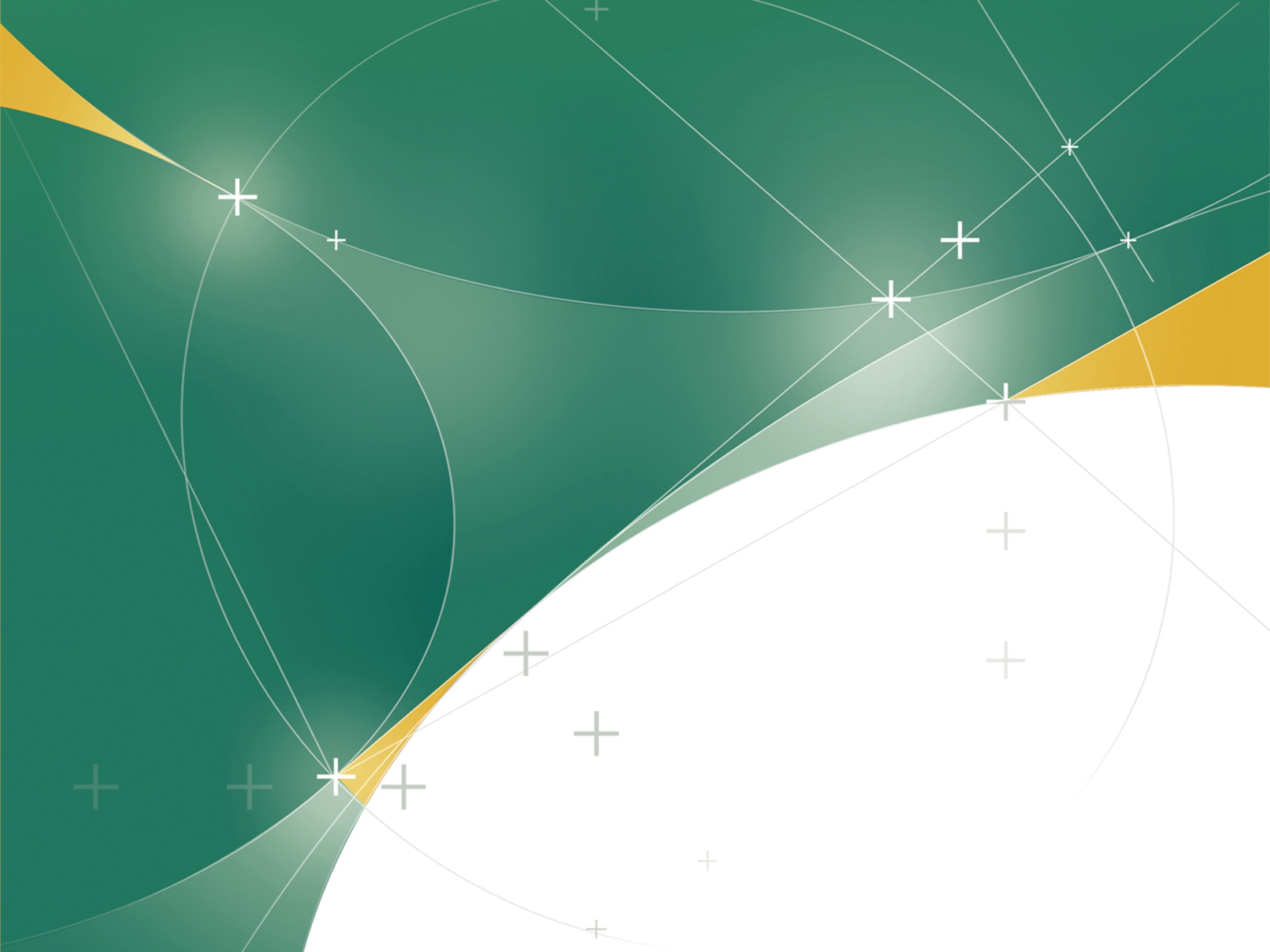 VŠB - Technická univerzita Ostrava
Institut environmentálního inženýrství
TVIP 2017
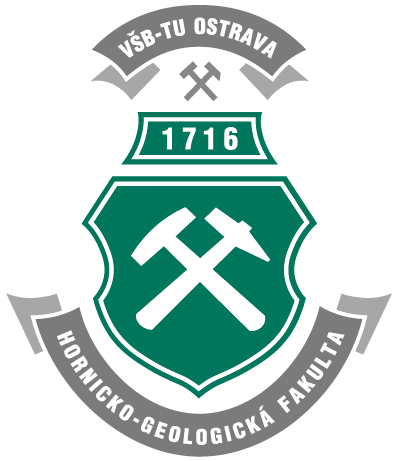 doc. Ing. Silvie Heviánková, Ph.D.
pověřena vedením IEI
www.hgf.vsb.cz
Institut environmentálního inženýrství
Posláním institutu je zajištění následujících činností:
výchova odborníků ve strukturovaném studiu (bakalářském, magisterském)
vědecká výchova odborníků v doktorských studijních programech
Počet akademických pracovníků na IEI 		28
Počet THP pracovníků na IEI			4
Počet oborů
Bc. 	4
Mgr. 	5
Ph.D.	2

Kombinované studium – Ostrava, Most
http://iei.vsb.cz
Institut environmentálního inženýrství
Institut se vnitřně člení na 3 oddělení:

oddělení odpadového hospodářství a biotechnologií 
	
oddělení technologie a hospodaření s vodou 
	
oddělení ochrany životního prostředí a znovuvyužití brownfields
http://iei.vsb.cz
Institut environmentálního inženýrstvíOddělení odpadového hospodářství a biotechnologií
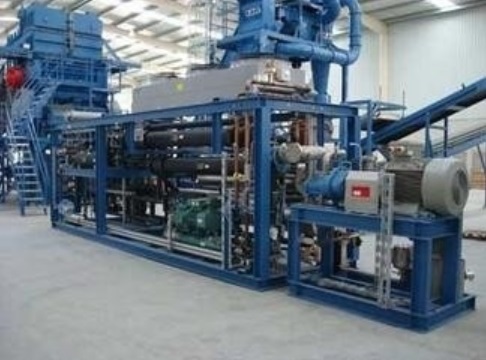 Bakalářské studijní programy:
Zpracování a zneškodňování odpadů 
	Prezenční 17; Kombinované 86
Environmentální biotechnologie
	Prezenční 17

Magisterské studijní programy:
Zpracování a zneškodňování odpadů
	Prezenční 21; Kombinované 75
	Minerální biotechnologie
	Prezenční 10
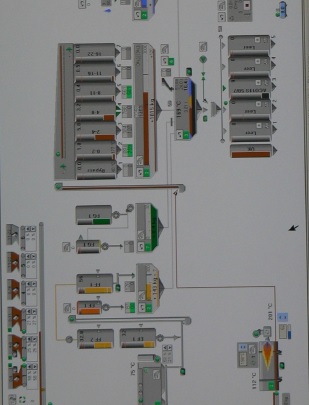 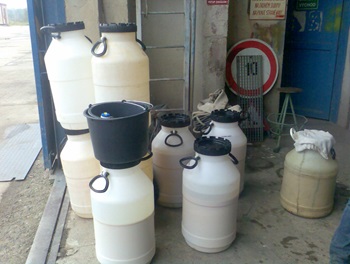 http://iei.vsb.cz/odpady
Institut environmentálního inženýrstvíOddělení odpadového hospodářství a biotechnologií
Zpracování a zneškodňování odpadů
cílem tohoto oboru je výchova technologa schopného zvládnout technicky i organizačně zajistit a řídit procesy a technologie spojené s odpadovým hospodářstvím a nakládání s odpady.

Odborné zaměření
odpadové hospodářství,
úprava nerostných surovin a odpadů, 
recyklace odpadů
informatika v odpadovém hospodářství
projektování technologií
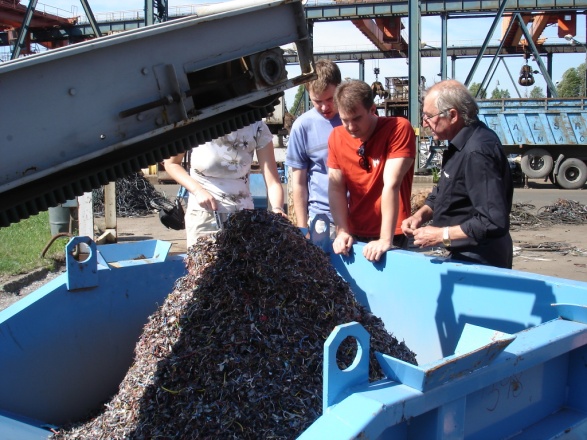 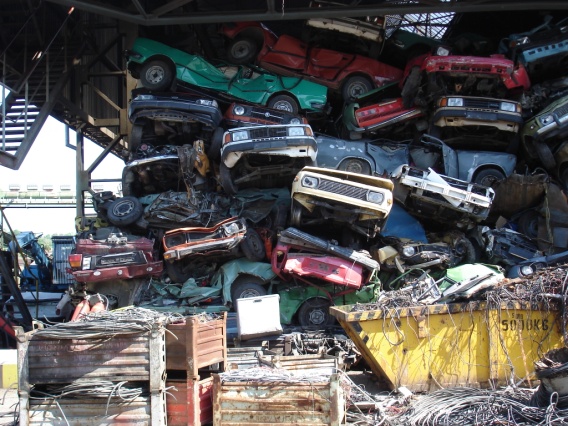 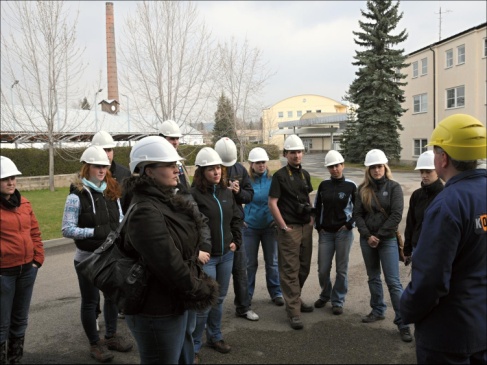 http://iei.vsb.cz/odpady
Institut environmentálního inženýrstvíOddělení odpadového hospodářství a biotechnologií
Environmentální/minerální biotechnologie
Cílem tohoto oboru je výchova odborníka znalého technologie bioprocesů spojených s úpravou nerostných surovin a ochranou životního, který bude aplikovat biotechnologie při těžbě a zpracování nerostných surovin, při čištění odpadních vod a při sanacích starých ekologických zátěží.
Odborné zaměření
biotechnologie, 
mikrobiologie obecná i speciální,
mineralogie, geoekologie,
biologie a biochemie,
staré ekologické zátěže,
ekotoxikologie
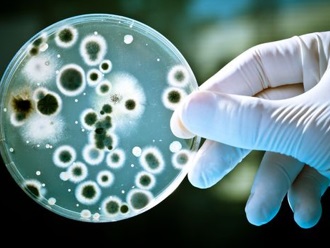 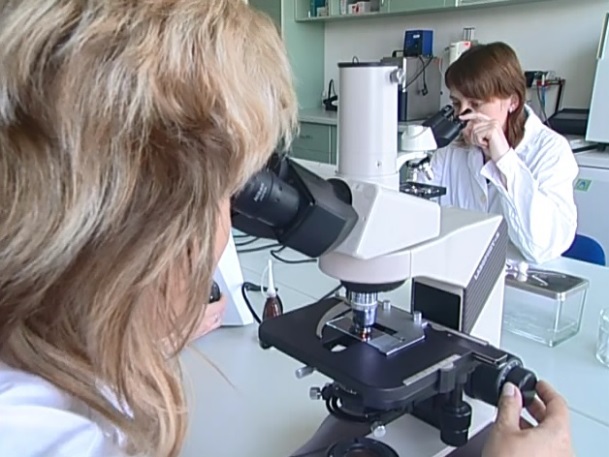 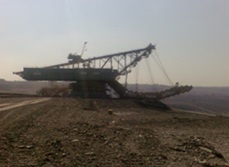 http://iei.vsb.cz/odpady
Institut environmentálního inženýrstvíOddělení technologie hospodaření s vodou
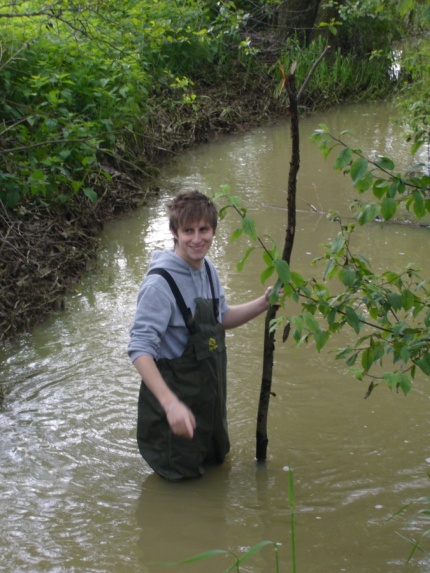 Bakalářský studijní program:
Technologie a hospodaření s vodou
	Prezenční 47; Kombinovaná 46

Magisterský studijní program:
Technologie a hospodaření s vodou
	 Prezenční 46; Kombinovaná 22
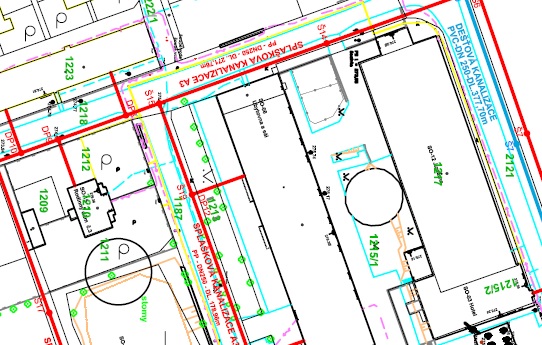 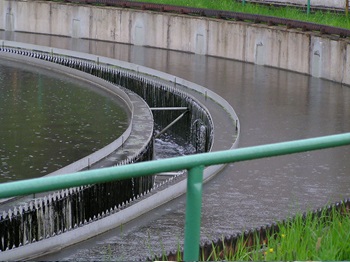 http://iei.vsb.cz/voda
Institut environmentálního inženýrstvíOddělení technologie hospodaření s vodou
Technologie a hospodaření s vodou
Cílem tohoto oboru je výchova odborníka, který se uplatní jako technický pracovník vodohospodářských organizací a podniků provozujících vodní hospodářství a který také bude řídit technologické procesy dopravy, úpravy a čištění vody.

Odborné zaměření
hospodaření s vodou,
čištění odpadních vod, 
úprava vod,
vodohospodářská zařízení
voda v krajině
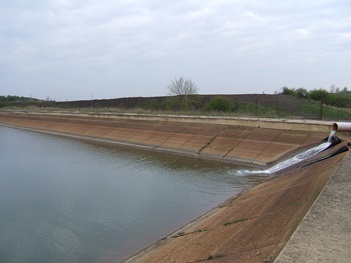 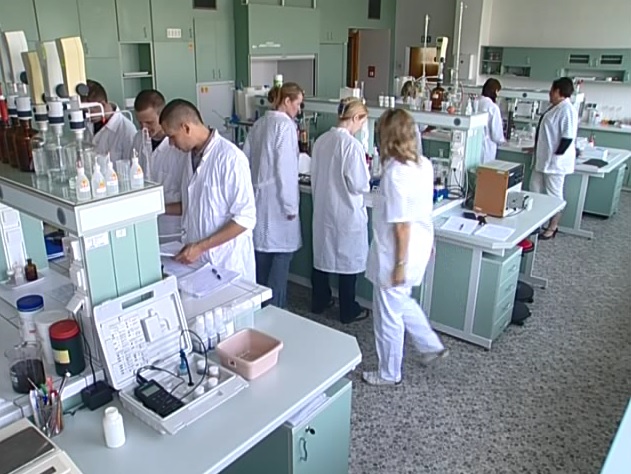 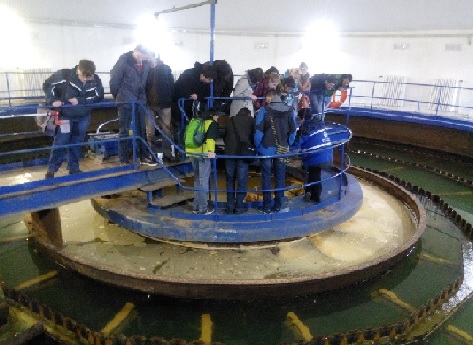 http://iei.vsb.cz/voda
Institut environmentálního inženýrstvíOddělení ochrany životního prostředí a znovuvyužití brownfields
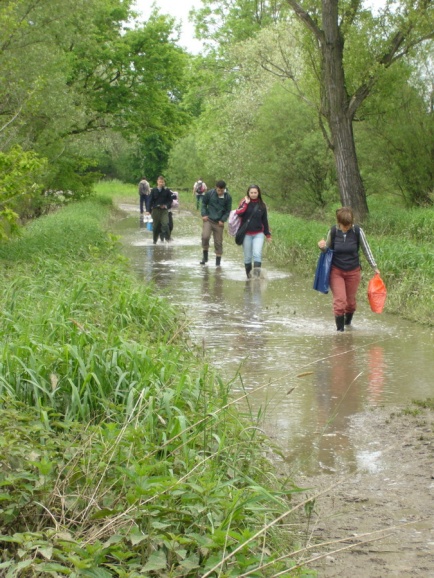 Bakalářské studijní programy:
Environmentální inženýrství
	 Prezenční 39; Kombinovaná 25

Magisterské studijní programy:
Environmentální inženýrství
	 Prezenční 44; Kombinovaná 41
Evropská škola pro technické
	znovuvyužití brownfields
	 Prezenční 42
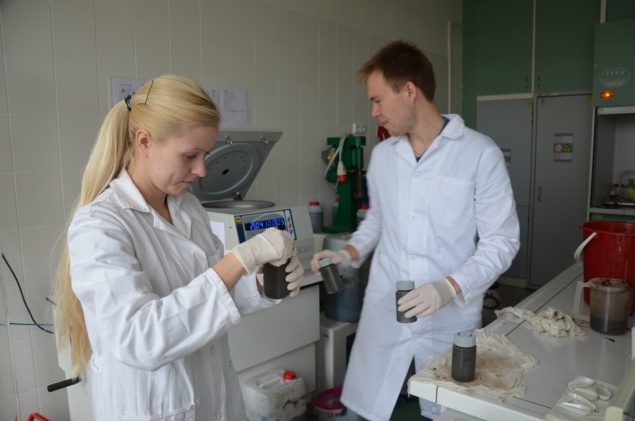 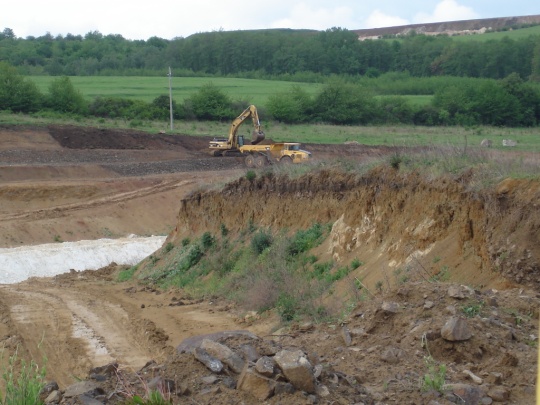 http://iei.vsb.cz/enviro
Institut environmentálního inženýrstvíOddělení ochrany životního prostředí a znovuvyužití brownfields
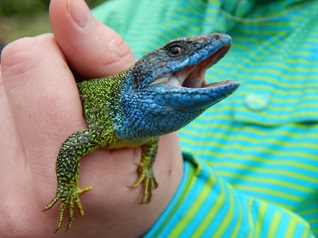 Environmentální inženýrství
Cílem tohoto oboru je výchova profesního specialisty v oborech ochrany a tvorby životního prostředí, specifikem je široký profesní záběr absolventa.
 	
Odborné zaměření
environmentální chemie,
botanika, zoologie,
ekologie rostlin a živočichů,
klimatologie, 
aplikovaná ekologie
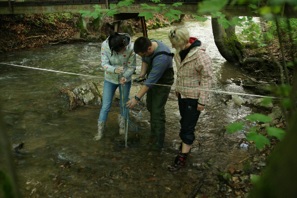 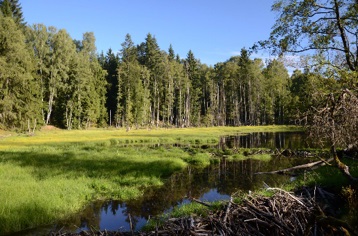 http://iei.vsb.cz/enviro
Institut environmentálního inženýrstvíOddělení ochrany životního prostředí a znovuvyužití brownfields
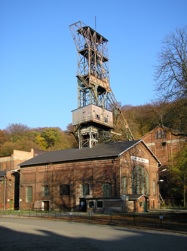 Evropská škola pro technické znovuvyužití brownfields
Cílem tohoto obor výchova odborníka, který se uplatní v pozicích manažerů a technologů v podnicích zaměřených na regeneraci opuštěných průmyslových prostor, krajin a území nebo při tvorbě urbanistických studiích.	
Odborné zaměření
aplikovaná ekologie,
industriální architektura,
metody regenerace krajiny,
socioekonomické a ekonomické nástroje pro znovuvyužití brownfied,
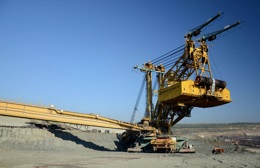 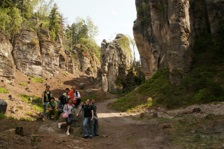 http://iei.vsb.cz/enviro
Institut environmentálního inženýrstvíDoktorské studium
studijním program Inženýrská ekologie 
	studijní obor Ochrana životního prostředí v průmyslu
	 Prezenční 18; Kombinovaná 26



studijním programu Nerostné suroviny 
	studijní obor Úpravnictví
	 Prezenční 30; Kombinovaná 41

Studenti prezenční formy studia jsou zapojeni do výzkumných projektů na IEI (mezinárodních i národních projektů, SGS..), zahraniční stáže, seminář akademického psaní, atd.
http://iei.vsb.cz
Institut environmentálního inženýrstvíLaboratoře
Laboratoře environmentální analýzy a úpravy vzorků
Laboratoře technologie vody
Laboratoř pedologie a environmentálních rizik
Laboratoř mikrobiologie
Laboratoř výzkumu využití druhotných surovin
Laboratoř úpravy nerostných surovin a odpadů
Laboratoř zpracování nerostných surovin
Laboratoř organické geochemie
Laboratoře aplikované ekologie
Laboratoř environmentálních studií
Laboratoř brownfieldů
Laboratoře výzkumných projektů, AA spektrometrie a přípravna vzorků
Sklad vzorků
http://iei.vsb.cz
Institut environmentálního inženýrstvíVýznamné projekty v roce 2016 a 2017
Výzkum možností využití umělé infiltrace pro zkapacitnění zdrojů podzemních vod v suchých obdobích (2016-2018, MZe)

Výzkum zpracování, využití a zneškodňování odpadních produktů z bioplynových stanic (2013-2017, MZe)

Institut čistých technologií těžby a užití energetických surovin - Projekt udržitelnosti (2015-2019, MŠMT)

Výzkum technologických možností získávání vzácných kovů v ČR s ohledem na minimalizaci dopadů na životní prostředí a jejich legislativní zajištění (2015-2016, TA ČR)
Hodnocení zdrojů a rizik spojených s invazními druhy rostlin v příhraniční oblasti (2017-2019)
Spolupráce VŠB-TU/GIG Katowice na průzkumu hořících hald na obou stranách společné hranice (2017-2019)
http://iei.vsb.cz
Institut environmentálního inženýrstvíPropagace IEI, péče o studenty
Problém – počet studentů a jejich úbytek po 1. ročníku bc. studia
Propagační tým IEI
Česká republika; Slovenská republika
Přednášky na středních školách
Praxe na IEI a soutěže pro studenty středních škol
Webové stránky, Facebook
Fakultní střední školy, Gymnázia a střední školy – smlouva o vzájemné spolupráci
Mentorský program
Program „Péče o talentované studenty“
http://iei.vsb.cz
Děkuji za pozornost
¨    f    Institut environmentálního inženýrství
   http://iei.vsb.cz